National report 2022
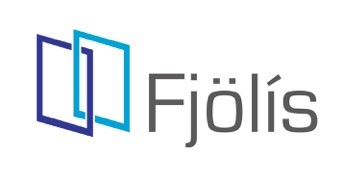 Blanket licenses are first choice due to several reasons:
Different political culture (less understanding) than in the other Nordic countries which makes it very hard for one employee to „kick in the door“ when it comes to renewal of agreements with the government or public bodies
A lot of work needs to be invested in agreements and their maintenance for a „small“ gain (compared to other countries)
It is easier to make frame agreements or blanket licenses to associations than each and every municipality, choir or public body. (More understanding of the legal status, more professionalism)
Due to lack of national surveys we´ve been able to use Nordic figures to use as a criteria in our own negotiations
No new fields have been detected for years. Attempts to aim for businesses need a lot of resources and due to a small market the board has come to the conclusion that it is not profitable
Key figures
364.000 inhabitants
46.700 in elementary schools
24.200 in secondary schools
22.000 in Universities

Blanket license for all educational activities: 870.000 EUR (82%)
Municipalities, choirs and public bodies: 189.000 EUR (18%)
Allocation
Latest development – lost agreement
The agreement regarding educational activities terminated last December. 
According to our contacts in the ministry of culture and education it was ready for signing just before the parliamentary elections last September, approved by the minister along with the minister of finance and the Association of Local Authorities (and their responsibility of the elementary schools)
After the elections the cabinet was taken for a swing
For months we´ve been trying to locate the agreements without a result.
A lot of emails (and a meeting) to nine different contacts (ministers, their assistants, office managers and officials) in three different ministries and they´ve been referring to each other, unable to find the agreement…